Μοχλός
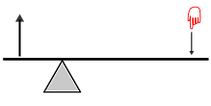 Σφήνες
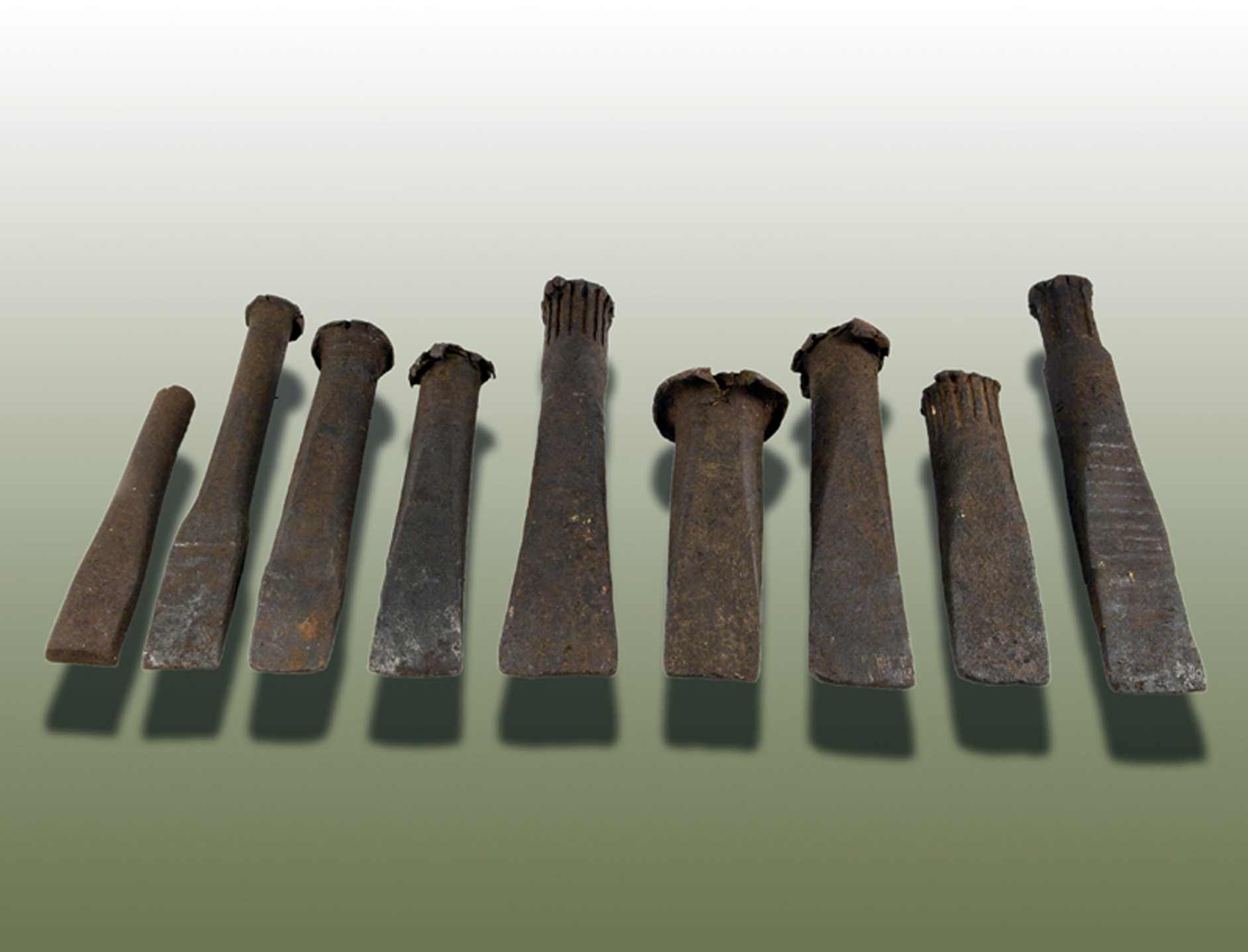 Τροχαλίες
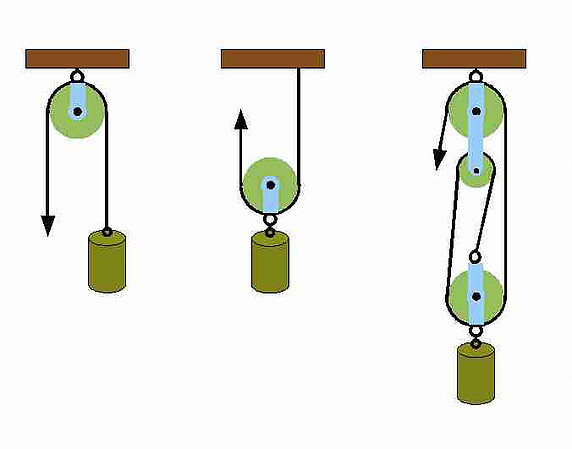 Κοχλίας
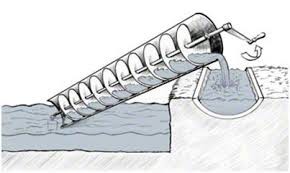 Μηχανές θεάτρου
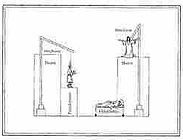 Πολεμική μηχανή
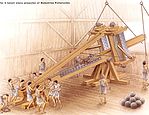 Ανυψωτική μηχανή
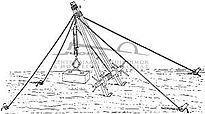 Θερμικές μηχανές
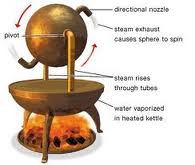 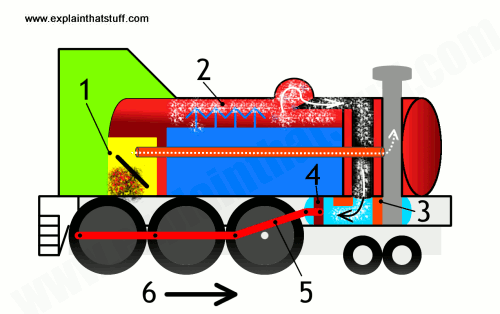 Θερμική μηχανή
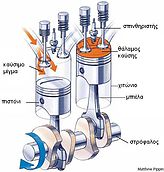 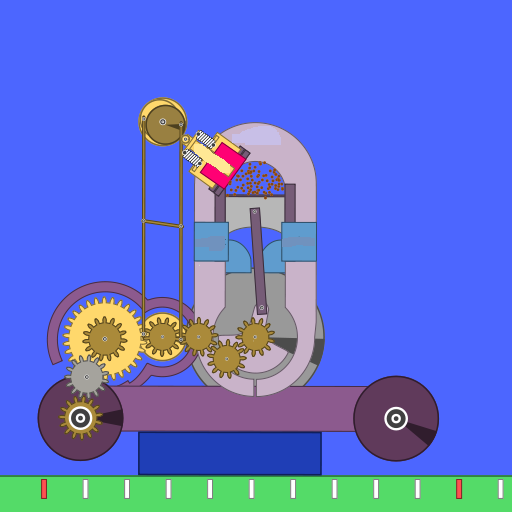 Υδραυλική μηχανή
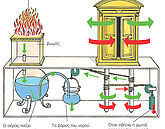 Υδροηλεκτρικός σταθμός
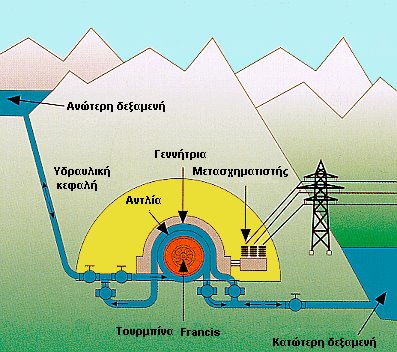 Ηλεκτρική  μηχανή
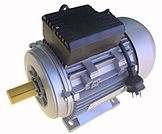